Vakkenpakketkeuze klas 1  klas 2
Deze presentatie is vanaf morgen 
terug te vinden op de site
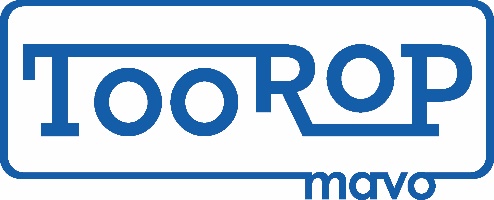 Mevr. L. Verhagen
Waarom nu al kiezen

minder vakken (huiswerk)
minder toetsen
geen 1-uurs vakken
je kan stoppen met een vak waar je niets mee hebt (of kan)
ruimte voor + vakken
Waaruit kiezen

media-Design
fine-Art
Geschiedenis
Aardrijkskunde
Duits 
Frans

4 vakken kiezen uit deze zes
2A, 2B en 2C

Leerlingen die overgaan naar 2A, 2B of 2C kiezen 4 van de 6 vakken
2D

Vanwege de opstroom mogelijkheid naar 
3 Havo is het niet mogelijk minder vakken te kiezen*

FA en DU 2 uur
GS, AK, fine-Art en media-Design 1 uur

Wel een keuze maken voor het geval dat ….
Pakketten bovenbouw

Sector 
Economie		: EC 	+ WI / FA / DU
Zorg & Welzijn	: BI 	+ WI / AK / GS
Techniek		: NA + WI
Van Mavo 4 doorstromen naar Havo 4

Cultuur en Maatschappij: 
GS & FA / DU

Economie en Maatschappij: 
EC & WI & GS
Overgangsnormen

De overgangsnormen, zoals vermeld in de schoolgids, zijn van kracht.
,
















Het resultaat van het vak Cult-uur wordt, door middel van een portfolio, 
meegenomen naar klas 2 en vervolgens naar klas 3 waar het mede bepalend is 
voor het eindresultaat van CKV.
En nu… ?

Leerling en ouder/verzorger maken samen een keuze, eventueel met hulp van mentor
Formulier (in qompas)
 

zie onderstaande stappen
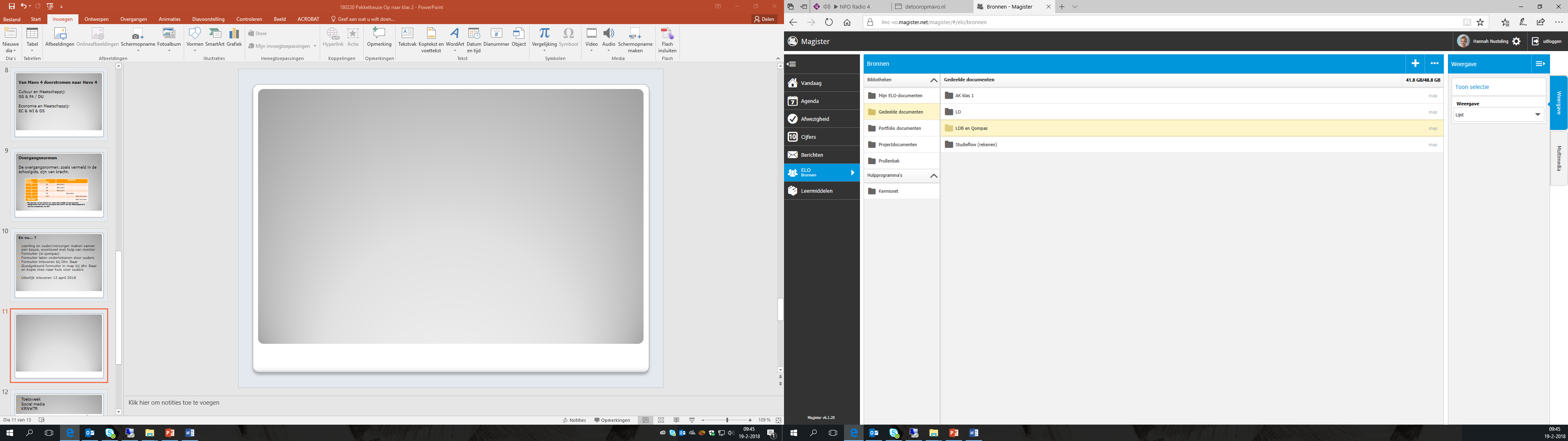 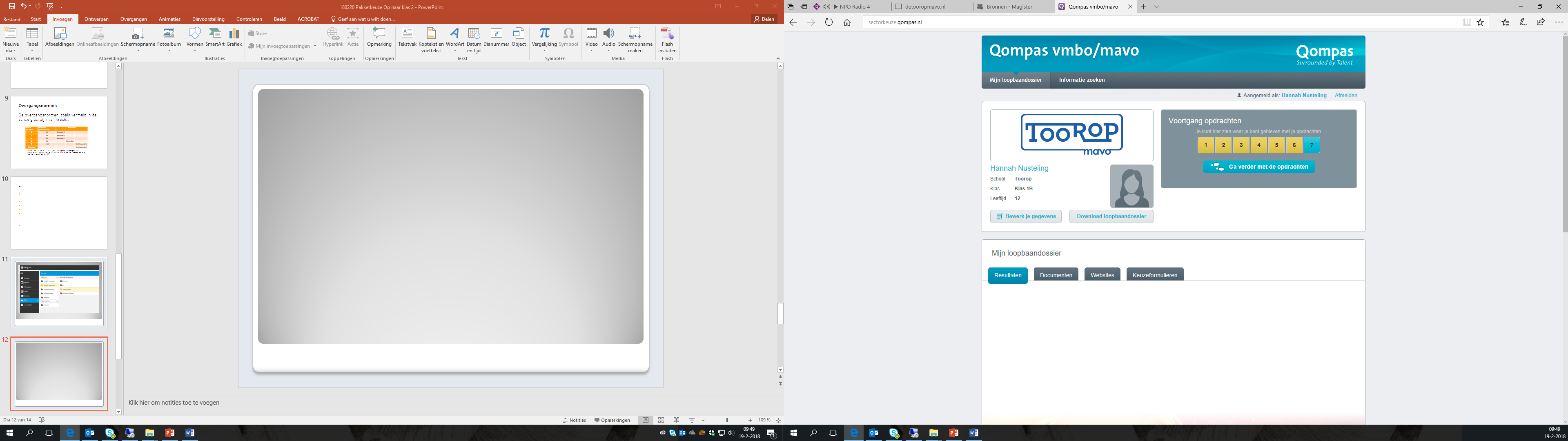 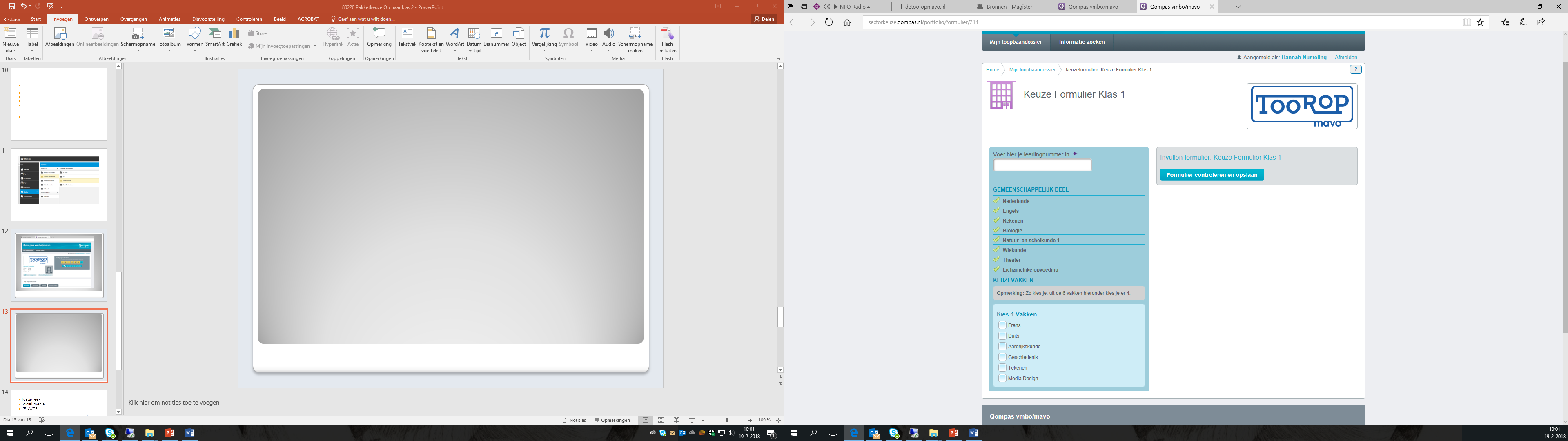 En nu verder ?

Formulier controleren en opslaan.
Formulier printen.
Formulier laten ondertekenen door ouders
Formulier inleveren bij de teamleider
Goedgekeurd formulier in map bij de teamleider en kopie mee naar huis voor ouders

Uiterlijk inleveren 19 april 2019
Cambridge English

Vanaf schooljaar ‘19/‘20 in klas 2
2 klassen
Aparte Cambridge leerlijn t/m klas 4
Leerlijn afsluiten met Cambridge First Examen ERK niveau B2
Bij alle leerlingen klas 1 wordt een placementtest afgenomen
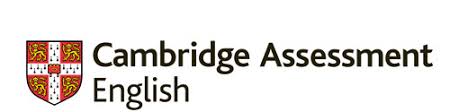 Vragen?